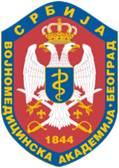 Uloga ct-a i mr-a u dijagnostici intrakranijalnih tumora
dr Ivan Bogićević 
dr Dejan Kostić
Glavobolja

Epileptični napadi

Fokalni neurološki deficit

Poremećaj mentalnog statusa
POSTOJANJE TUMORA

LOKALIZACIJA

RASPROSTRANJENOST 

ODNOS KA OKOLNIM STRUKTURAMA

VELIČINA

KARAKTERISTIKE

DIJAGNOZA (ako je moguće)

DIFERENCIJALNA  DIJAGNOZA
Analiza potencijalnog tumora mozga
Uzrast pacijenta

Lokalizacija
Intra ili ekstraaksijalna
Odeljak (kompartment) kome pripada
Prelazak srednje linije

CT i MR karakteristike
kalcifikacije, mast, ciste
T1, T2, DWI, MR perfuzija, MR spektroskopija
Analiza potencijalnog tumora mozga
Postkontrastno pojačanje

Efekat na okolne strukture
Mas efekat – edem

Solitarna ili multipla lezija

Pseudotumor  (cerebrovaskularna oboljenja,MS,
                                   infekcije, aneurizme...)
Distribucija po histološkim karakteristkama
Distribucija  po  uzrastu
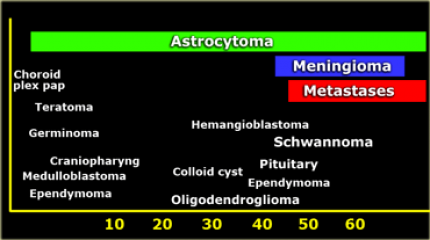 **
Najčešći intrakranijalni tumori kod dece
Supratentorijalni
Infratentorijalni
Astrocitomi
PNET
Gangliogliom
Kraniofaringeom
Juvenilni pilocitični astrocitom
Meduloblastom
Ependimom
Najčešći intrakranijalni tumori kod odraslih
Supratentorijalni
Infratentorijalni
Astrocitomi
Metastaze
Meningeomi
Oligodendrogliomi
Metastaze
Švanomi
Meningeomi
Hemangioblastom
Lokalizacija tumora
Znaci ekstraaksijalne lokalizacije:
“CSF cleft sign”
Pomeranje subarahnoidalnih krvnih sudova
Kortikalna siva masa izmedju tumora i bele mase
Širokom osnovom naležu na duru
Znak duralnog repa-”dural tail sign”
 Reakcija okolne kosti
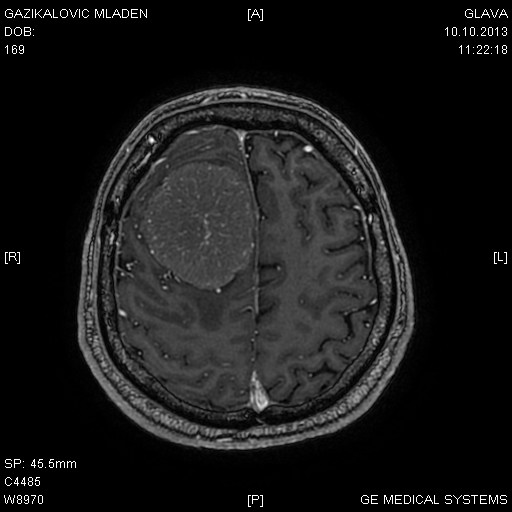 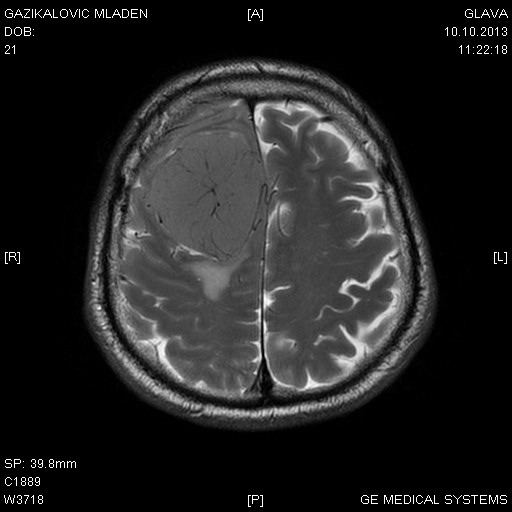 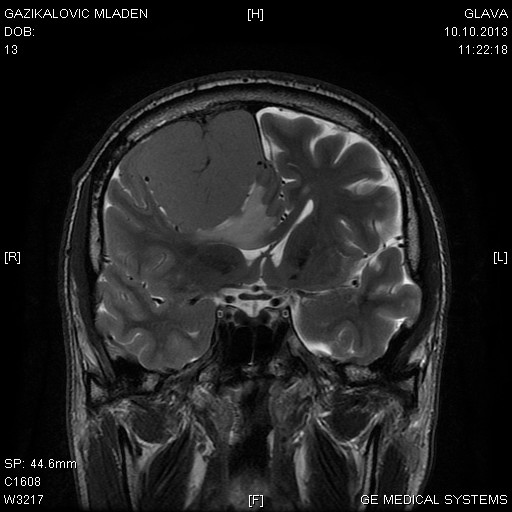 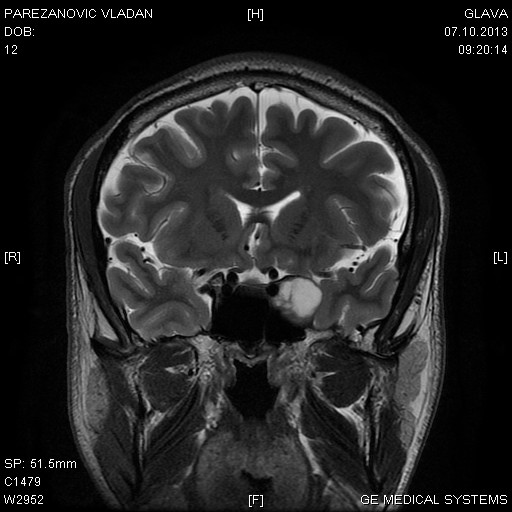 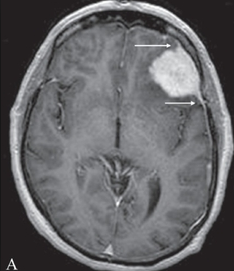 Lokalizacija tumora
Prelazak medijalne linije
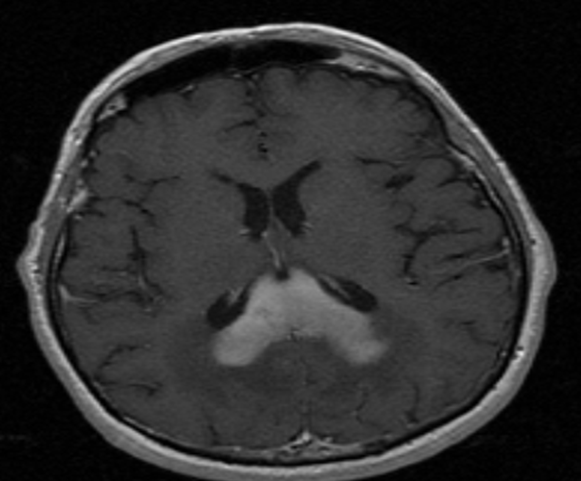 Solitarna/multifokalne lezije
Multifokalne:
Metastaze
Limfom
Multicentrični GBM
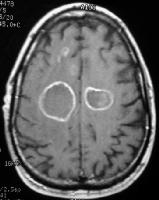 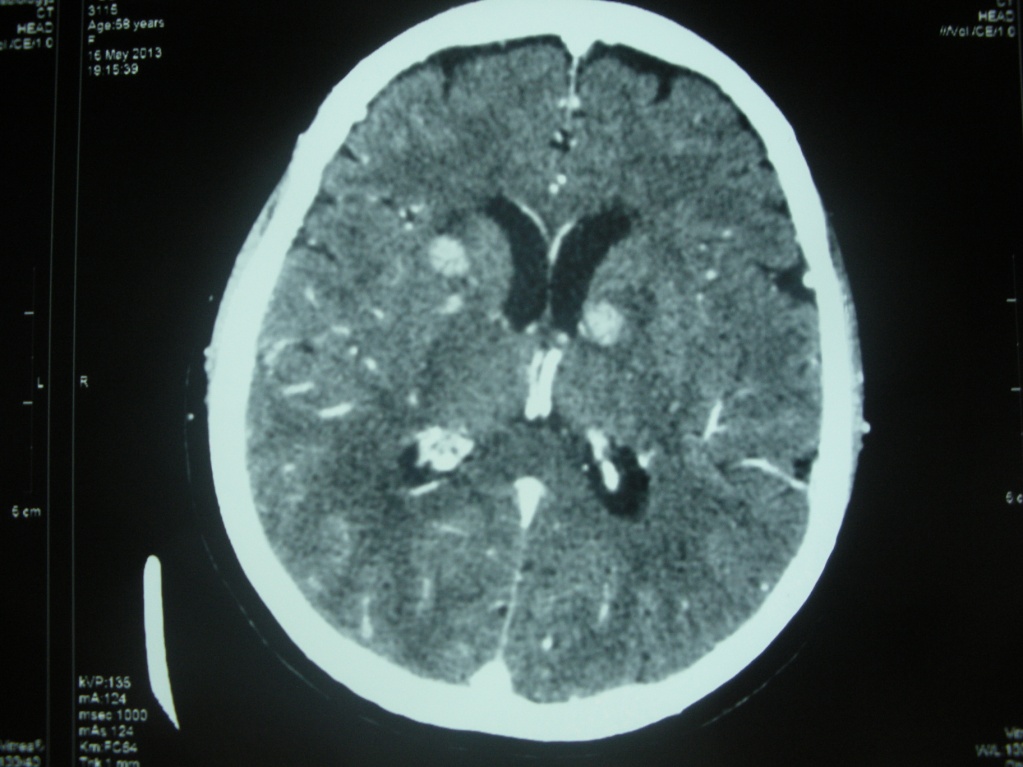 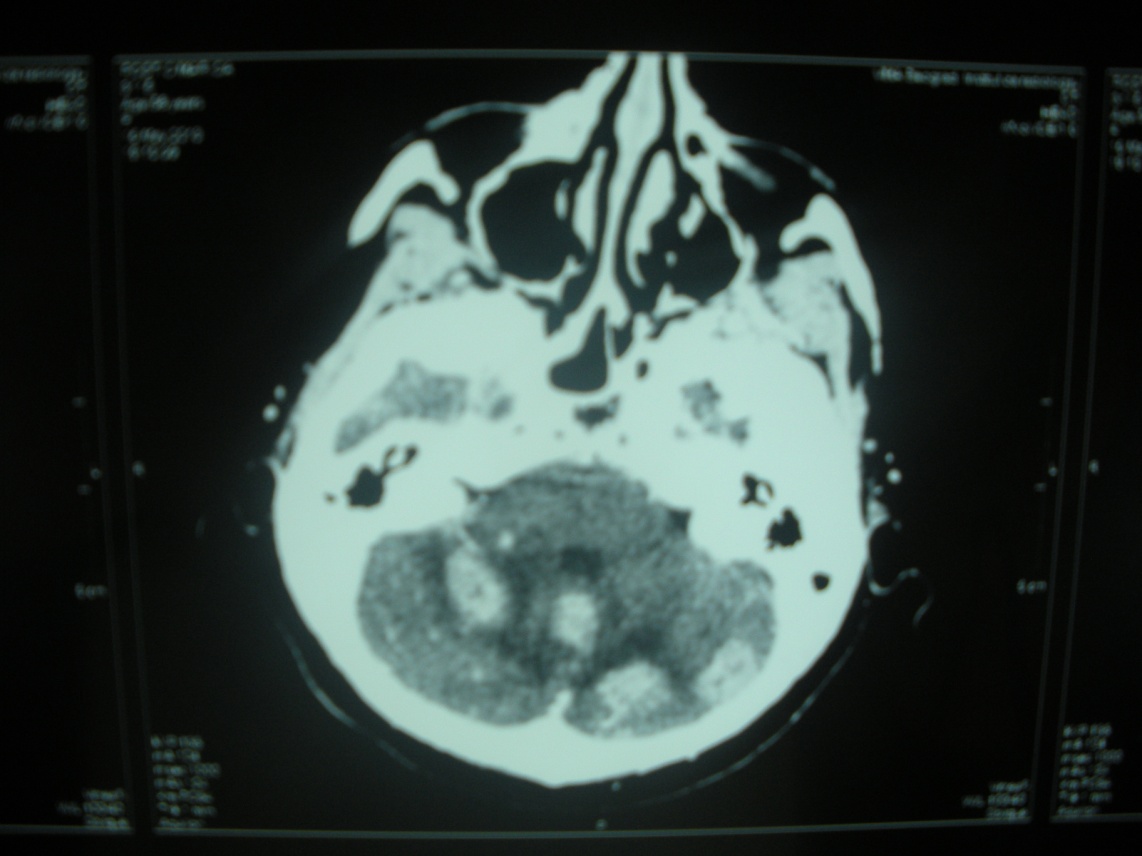 Solitarna/multifokalne lezije
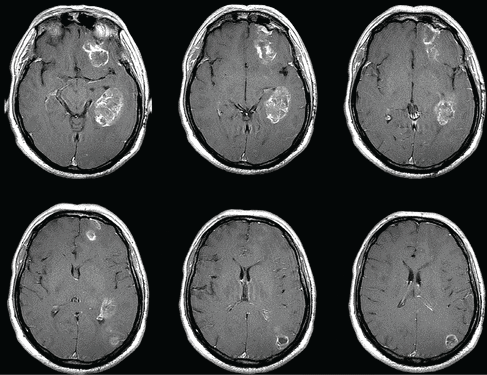 **
Postkontrasno pojačanje
Ekstraaksijalni tumori-meningeom,švanom
Visokogradusni gliomi
Niskogradusni gliomi-gangliogliom, pilocitični astrocitom
Limfom
Metastaze
Bez  postkontrastnog pojačanja
Niskogradusni gliomi
Cistične netumorske lezije
Epidermoidna cista
Dermoidna cista
Arahnoidalna cista
Tipovi postkontrastog pojačanja
Homogeno
Heterogeno
Prstenasto
Serpinginozno (giralno)
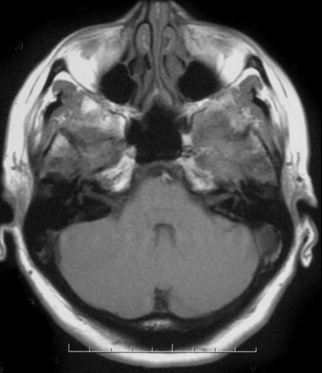 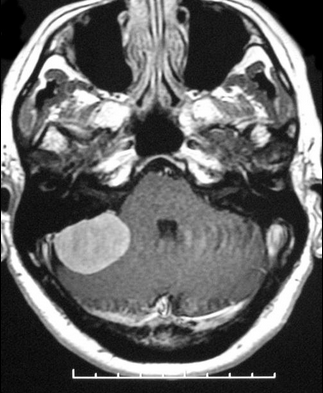 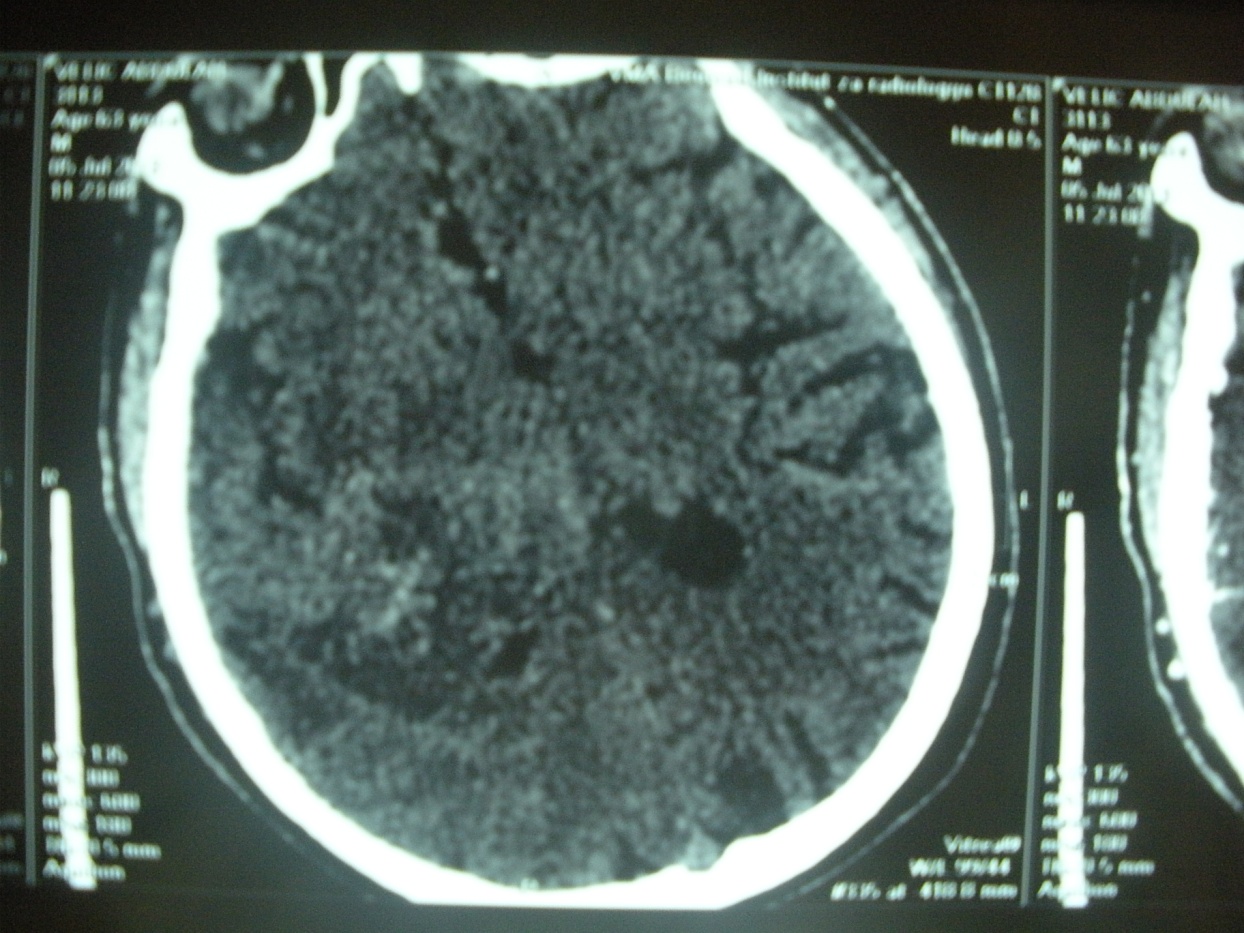 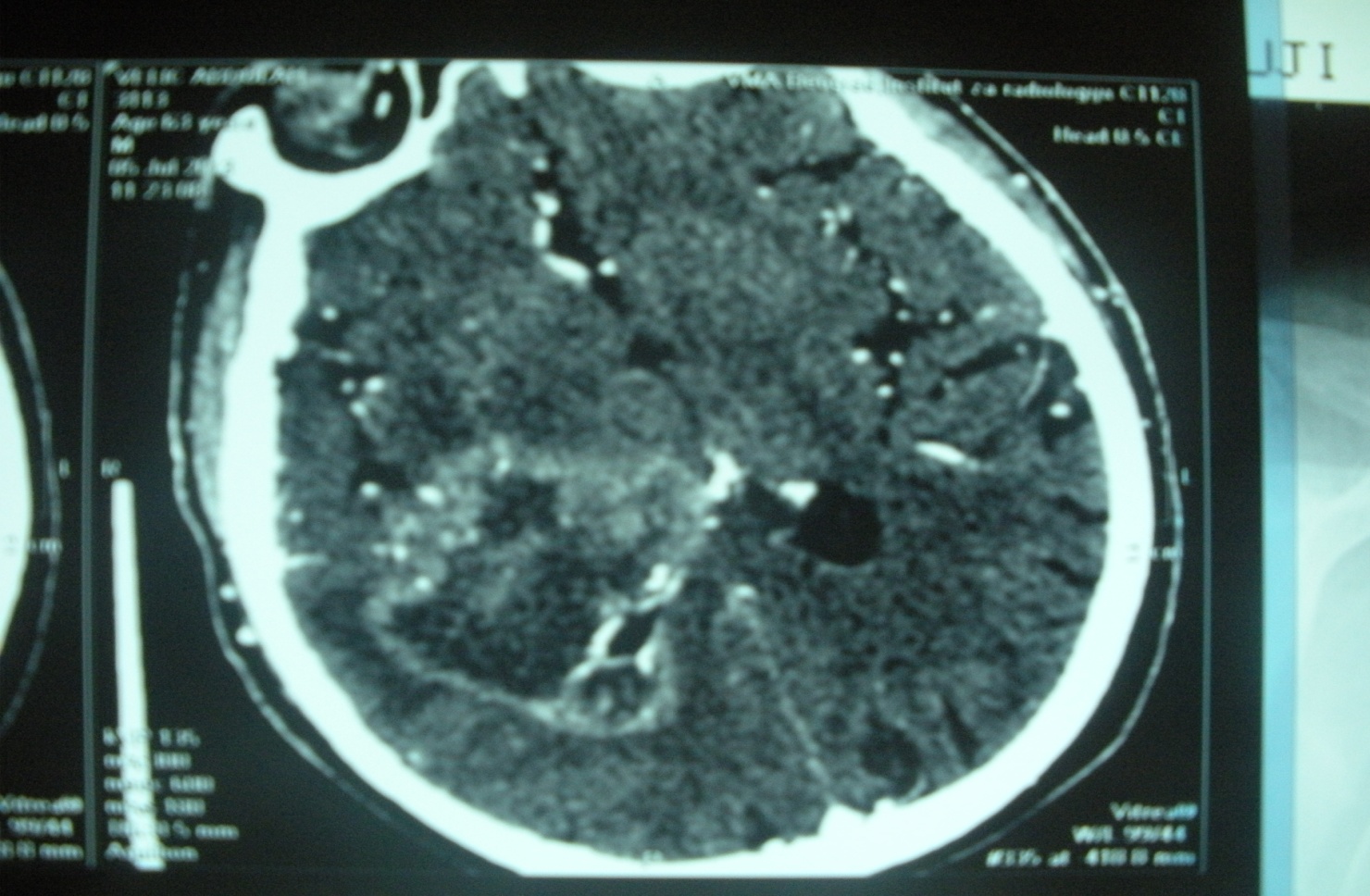 CT i  MR karakteristike
-Kalcifikacije u tumoru
Intraaksijalni tumori
Ekstraaksijalni tumori
Astrocitomi
Oligodendrogliomi (90%)
Ependimom
Metastaze
Papilom horoidnog pleksusa
Gangliogliom
Meningeomi
Kraniofaringeomi
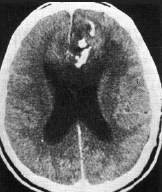 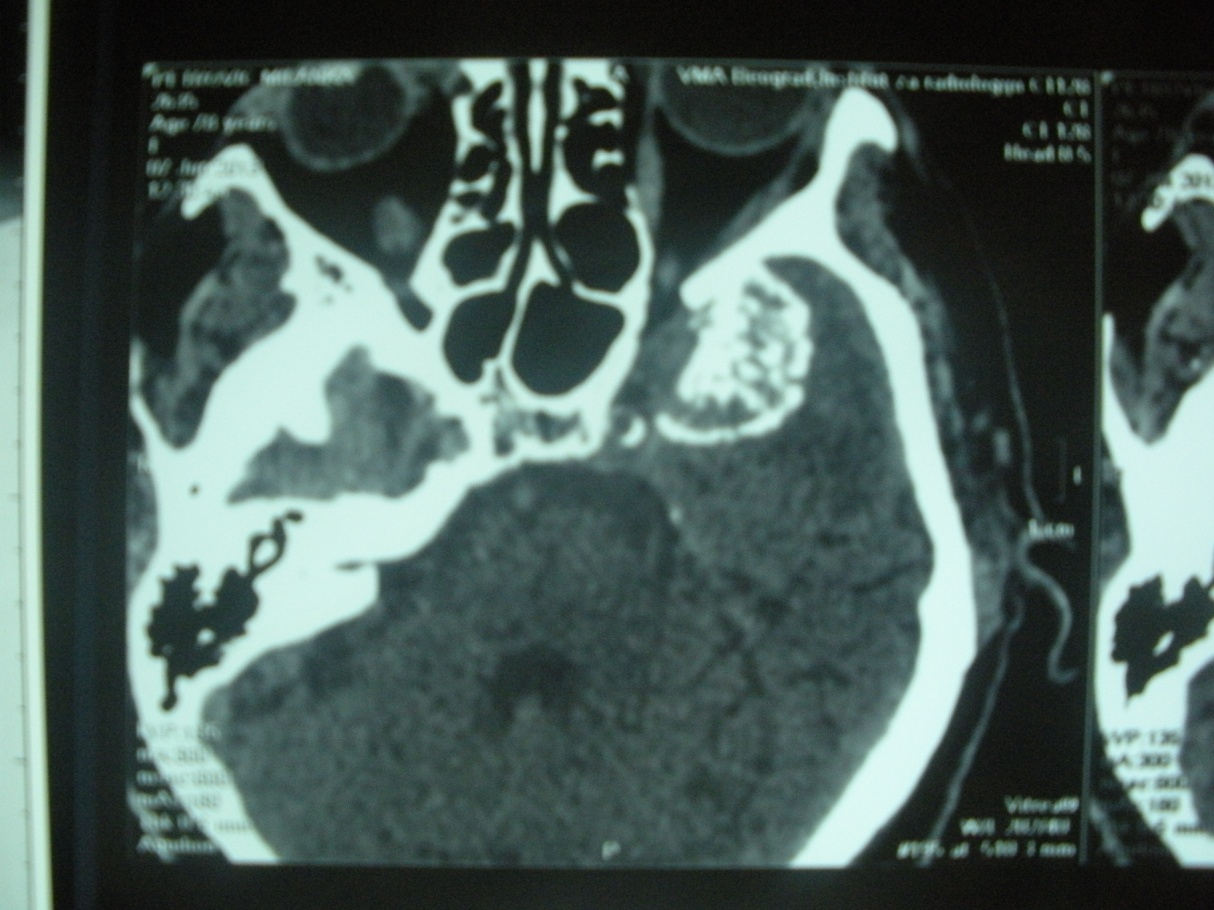 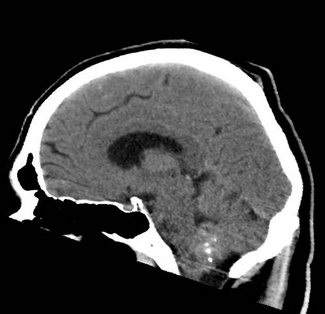 -Prisustvo masti u tumoru
Teratom
Lipom
Dermoidna cista
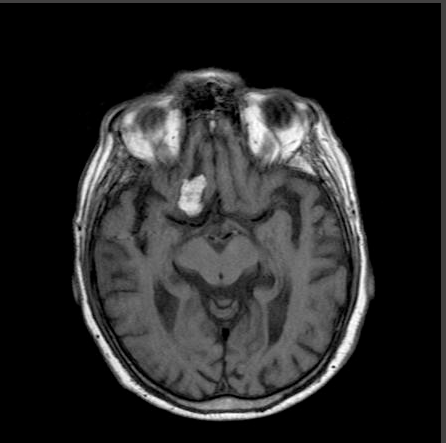 **
Podela tumora prema lokalizaciji
Tumori pontocerebelarnog ugla
Švanom
Meningeom
Epidermoidna cista
Dermoidna cista
Metastaze
Arahnoidna cista
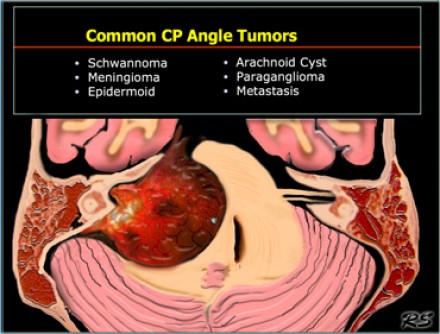 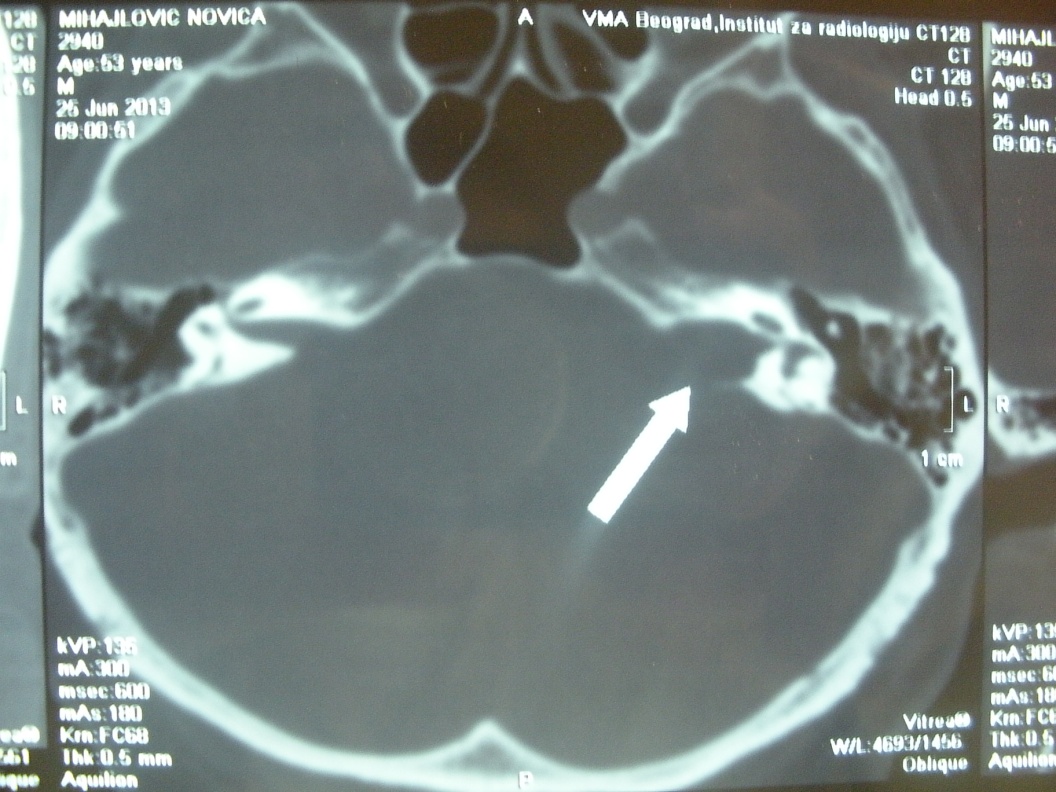 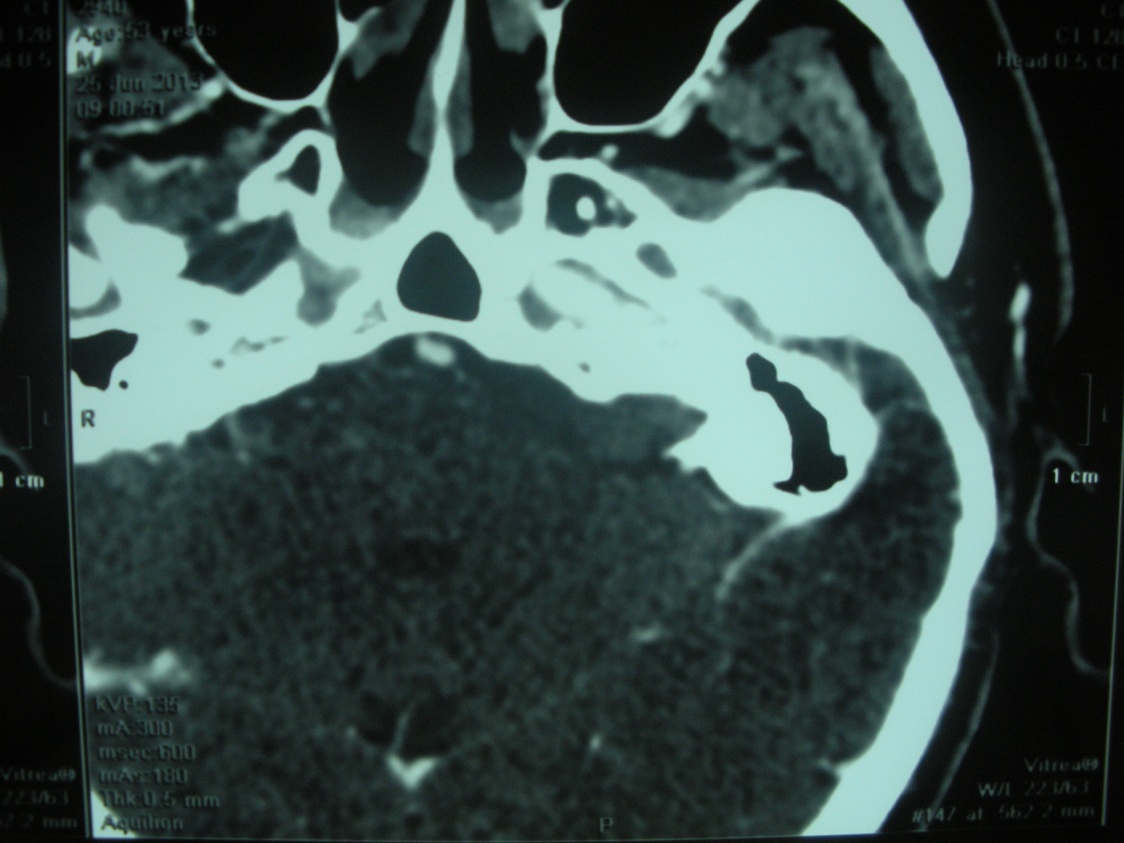 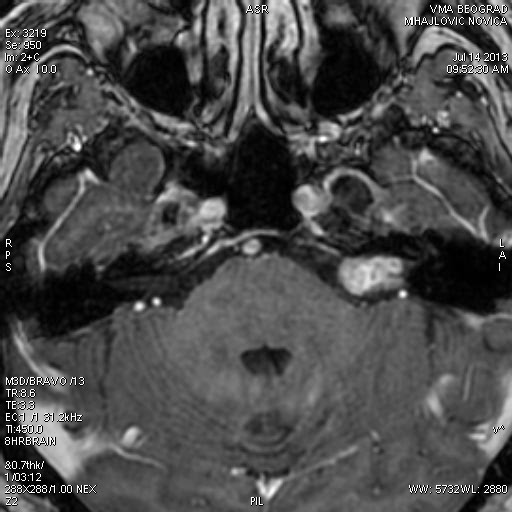 *
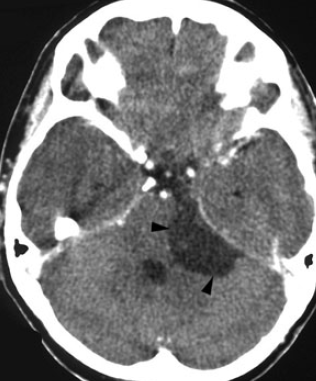 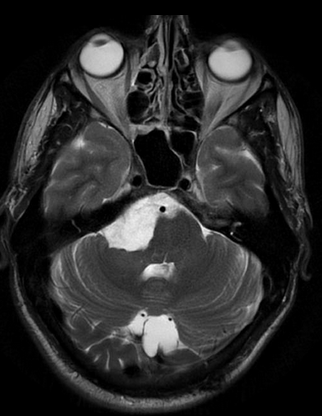 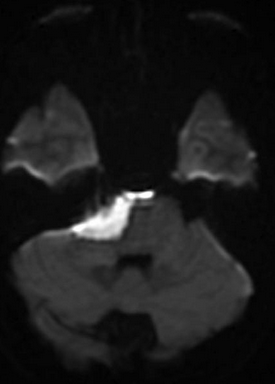 Tumori  selarne i paraselarne regije
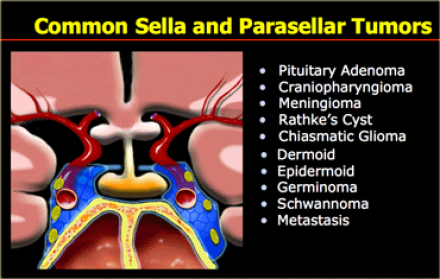 Adenom
Kraniofaringeom
Metastaze
Meningeom
Aneurizma
Gliom hijazme
Ciste (epidermoidna, dermoidna, arahnoidalna)
Sarkoidoza, tuberkuloza
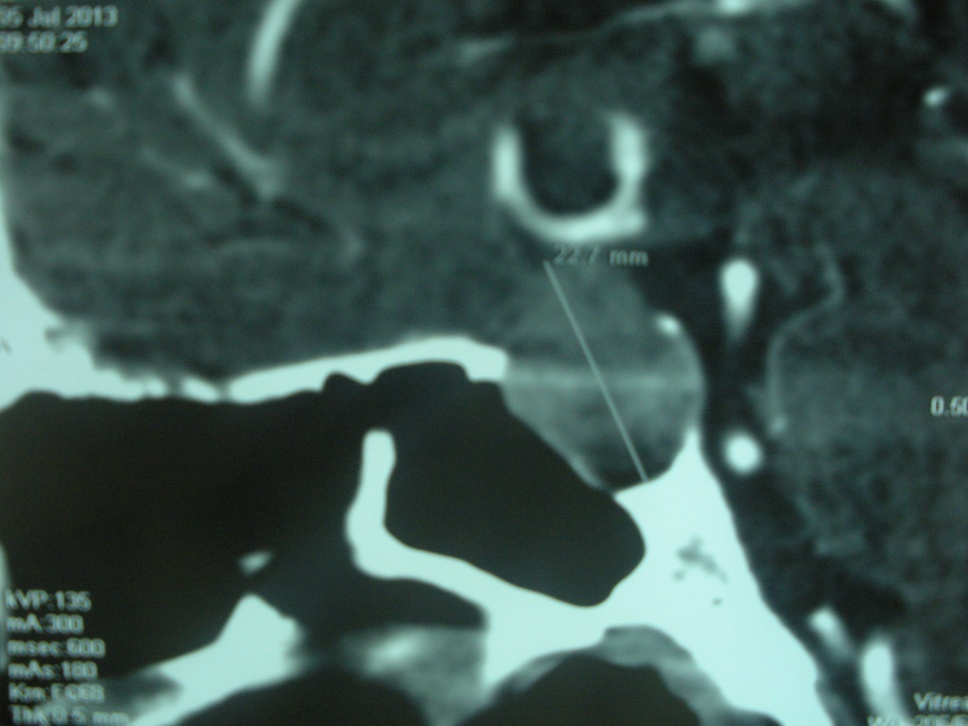 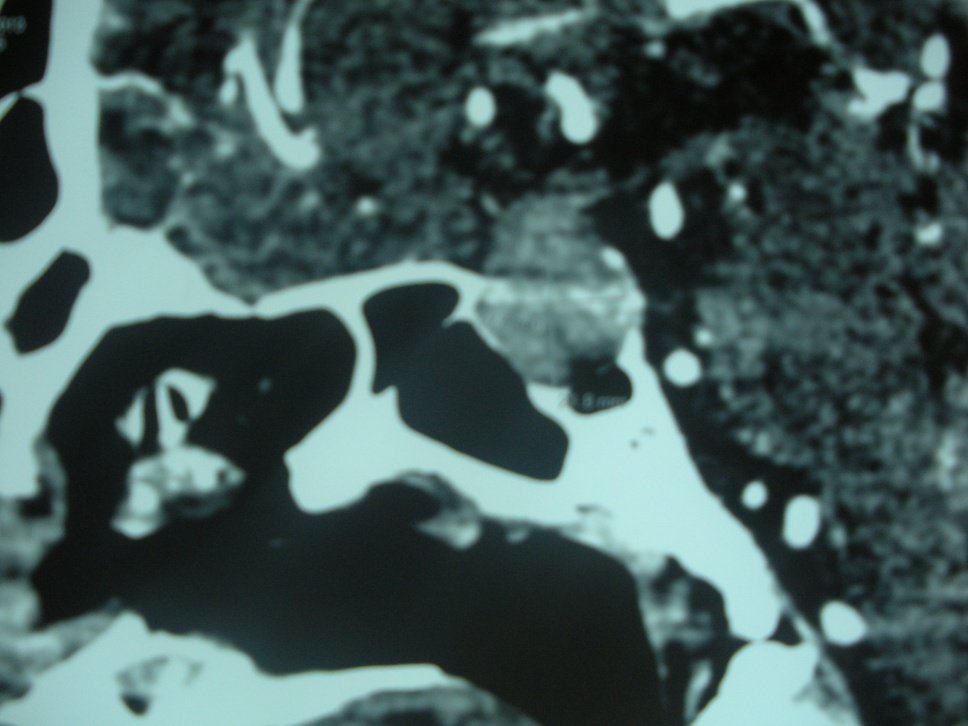 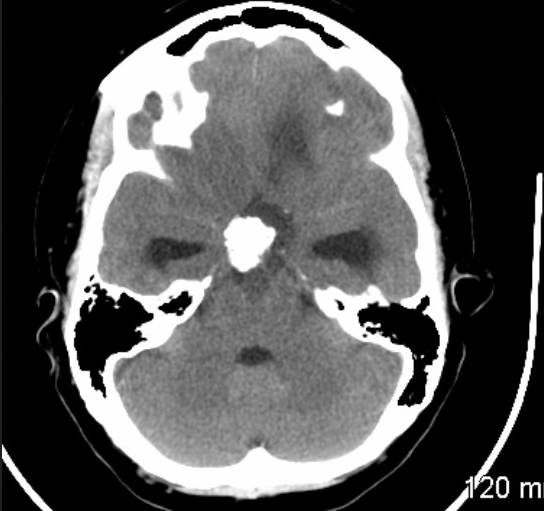 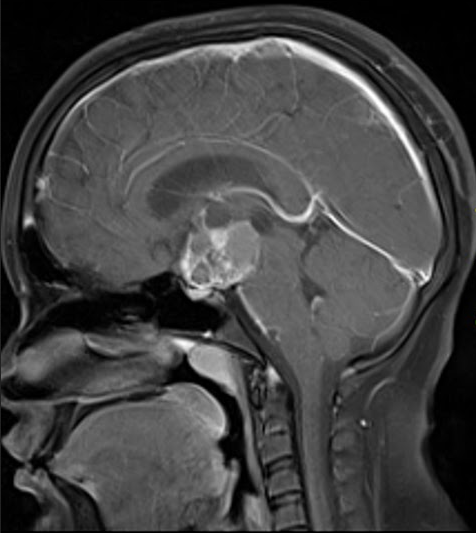 Tumori pinealne regije
Germinom
Teratom
Pineocitom
Pineoblastom
Meningeom
Arahnoidalna cista
Cista pinealne žlezde
Epidermoidna cista
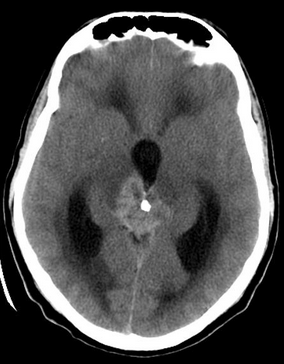 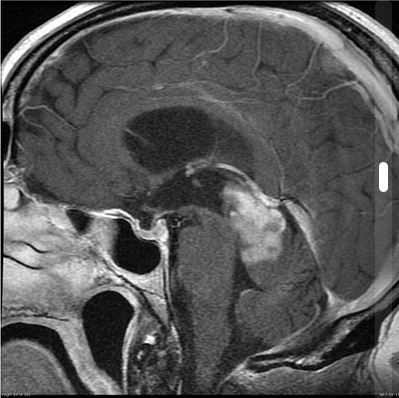 *
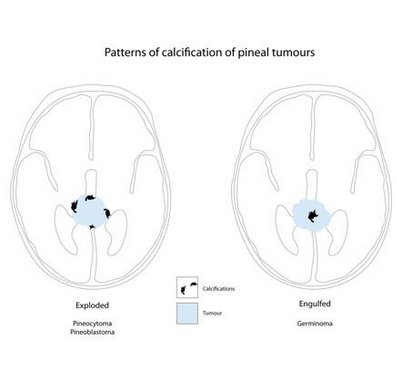 ***
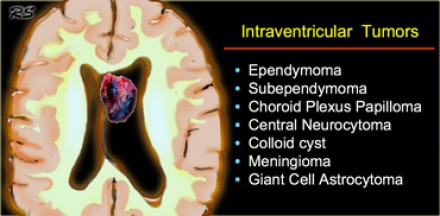 Intraventrikularni tumori
Ependimom
Subependimom
Papilom horoidnog pleksusa
Subependimalni gigantocelularni astrocitom
Meningeom
Centralni neurocitom
Limfom
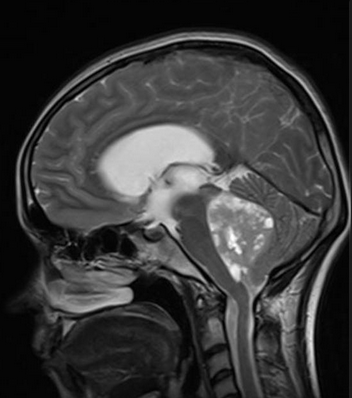 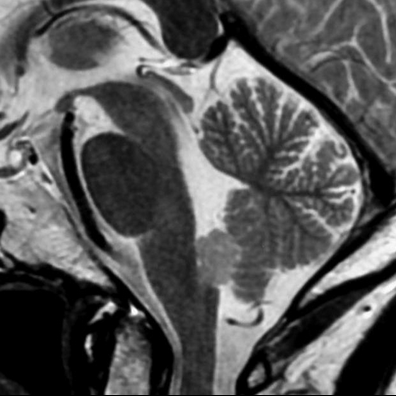 *
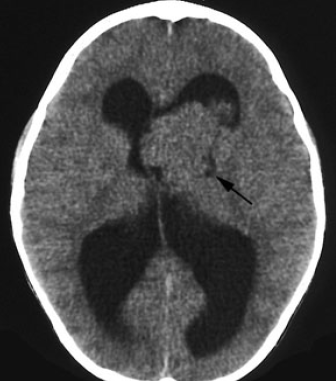 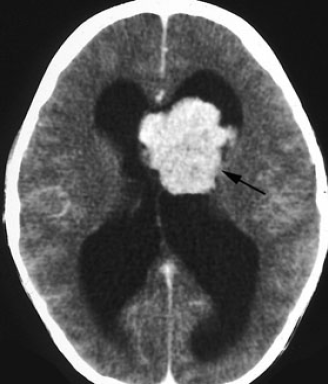 Pseudotumorske  lezije
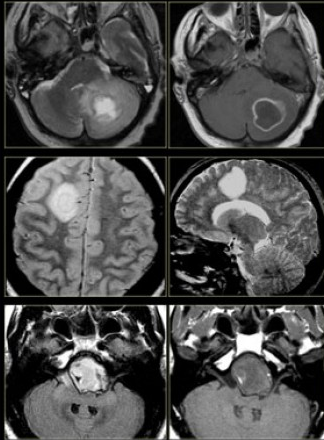 ***
Korišćena literatura:
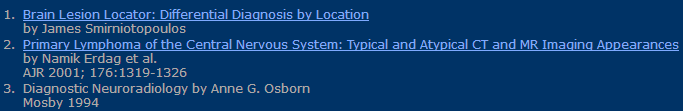 Korišćeni snimci sa sajtova:

*   www.medscape.com
**  www.radiopaedia.org
***www.radiologyassistant.com
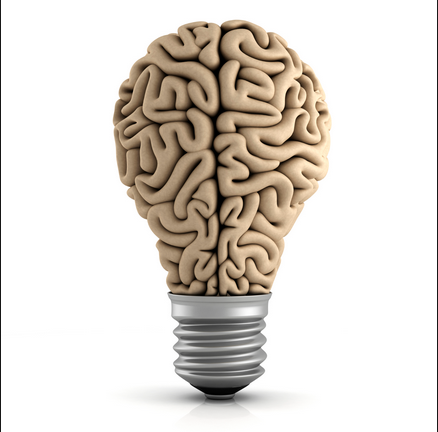 HVALA  NA  PAŽNJI!